Органы покрытосеменного (цветкового) растения
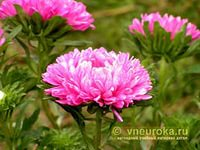 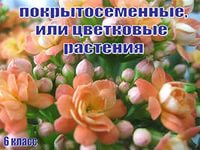 Вопросы:
Какие растения называются цветковыми?
Назовите органы цветкового растения?
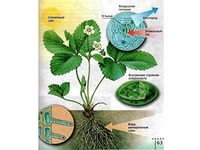 Органы цветкового растения
Корень
Побег
Стебель
Лист
Цветок
Плод
Семя
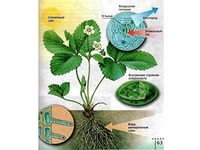 Орган – это часть тела, имеющая определенную форму и строение, выполняющая какую – либо функцию и занимающая определенное местоположение в организме
Вегетативные и генеративные
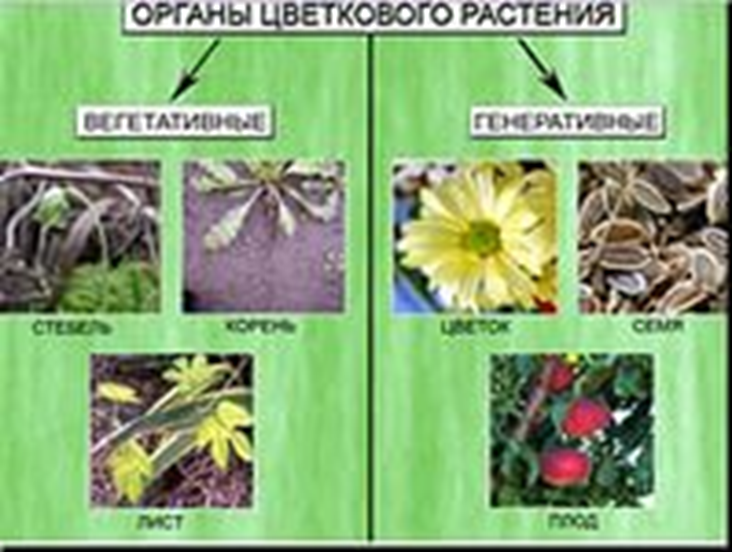 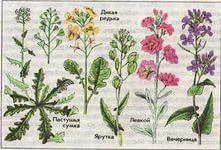 Корень
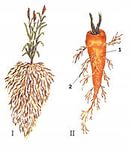 ЛИСТ
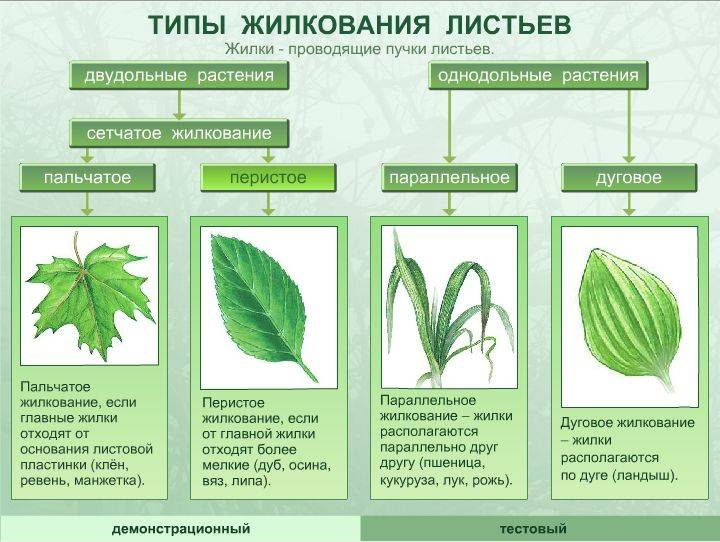 ПОЧКА
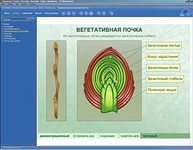 Цветок – укороченный, видоизмененный побег, развивающийся из почки
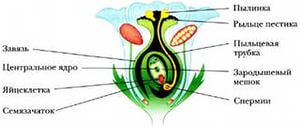 Растения
Низшие                             Высшие

Нет корней,                      Есть корень,
стеблей, листьев                   побег
(водоросли)             (Мхи. Папоротники
                            Голосеменные. Покрытосеменные)
Задание:
Рассмотрите гербарный материал
Найдите органы цветкового растения
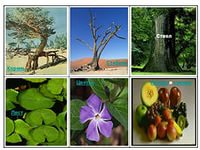 Спасибо за урок!
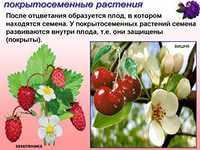